Обследование 
с целью определения историко-культурной ценности объекта 
достопримечательное место 
«Дрокинская гора»,
Местонахождение объекта: Красноярский край, Емельяновский район
Автор презентации 
Барышникова В.П.
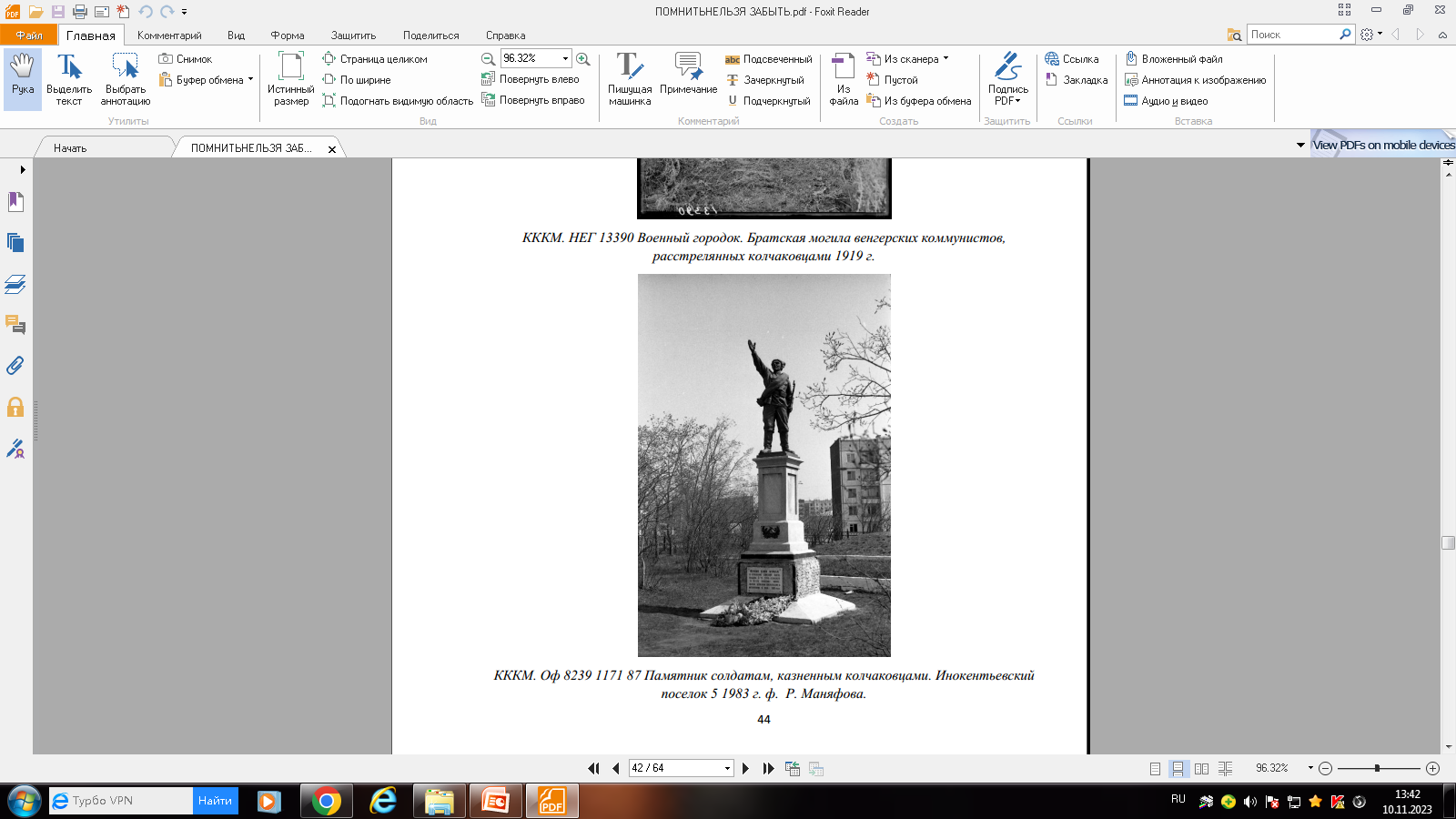 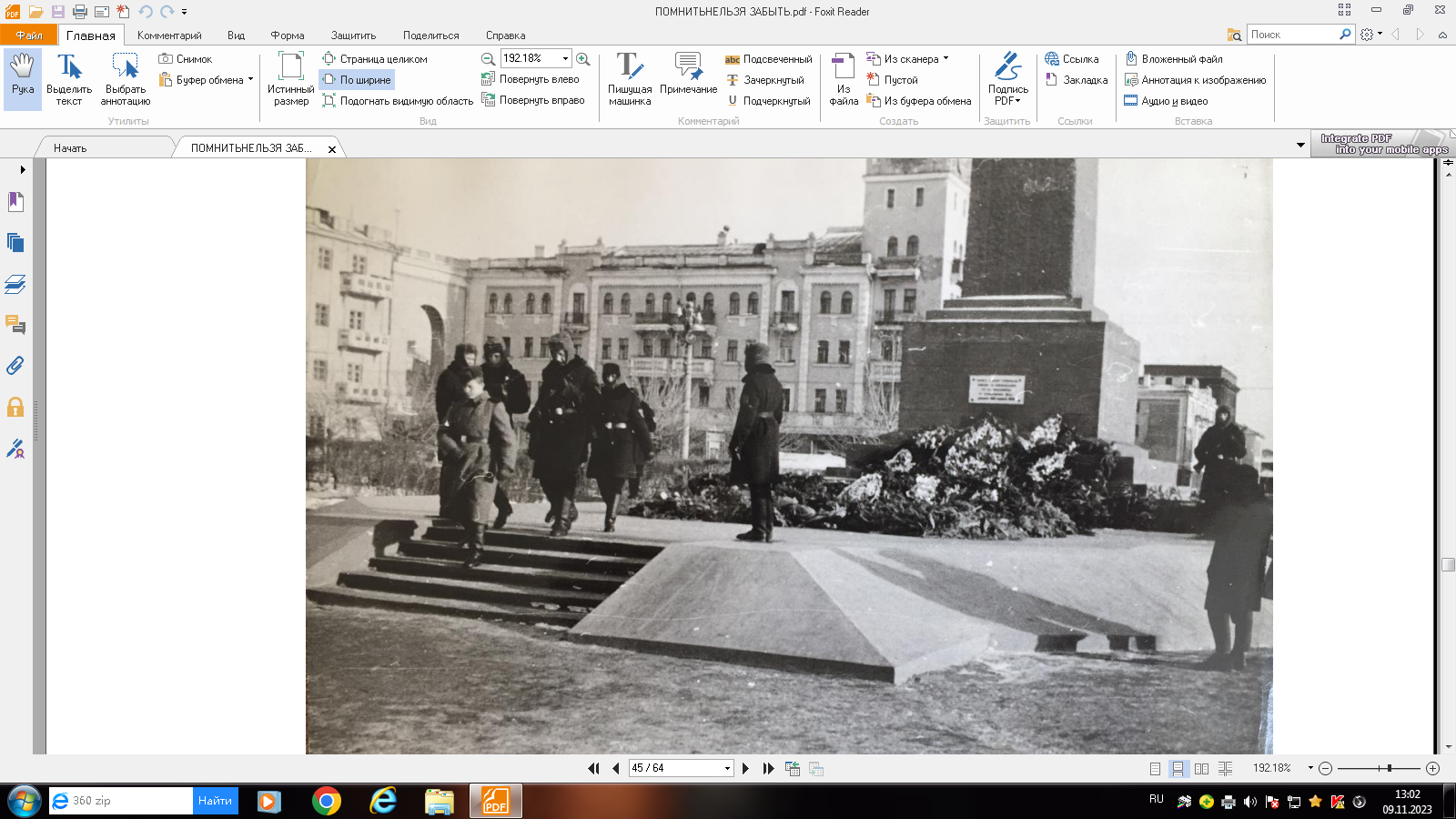 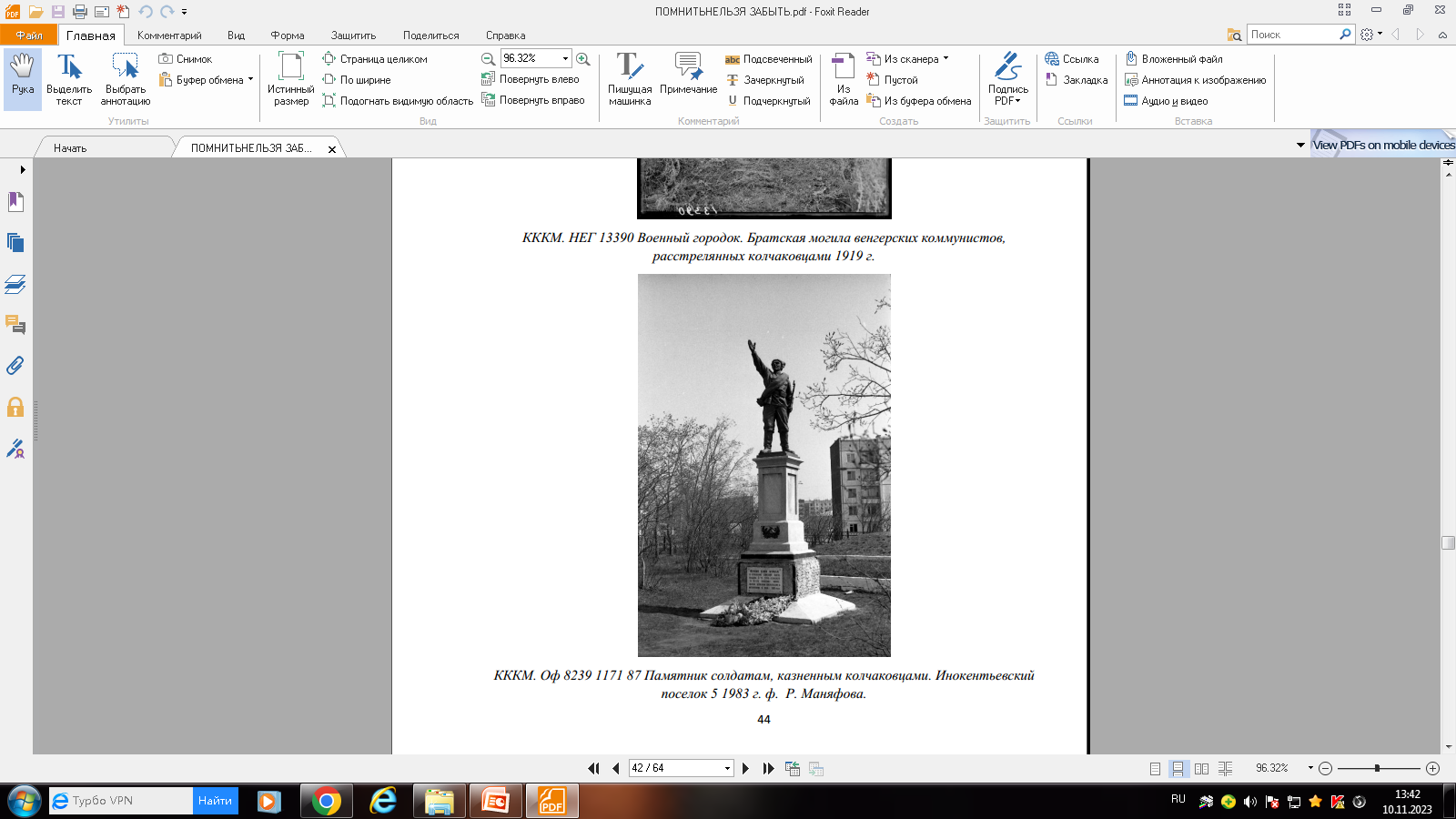 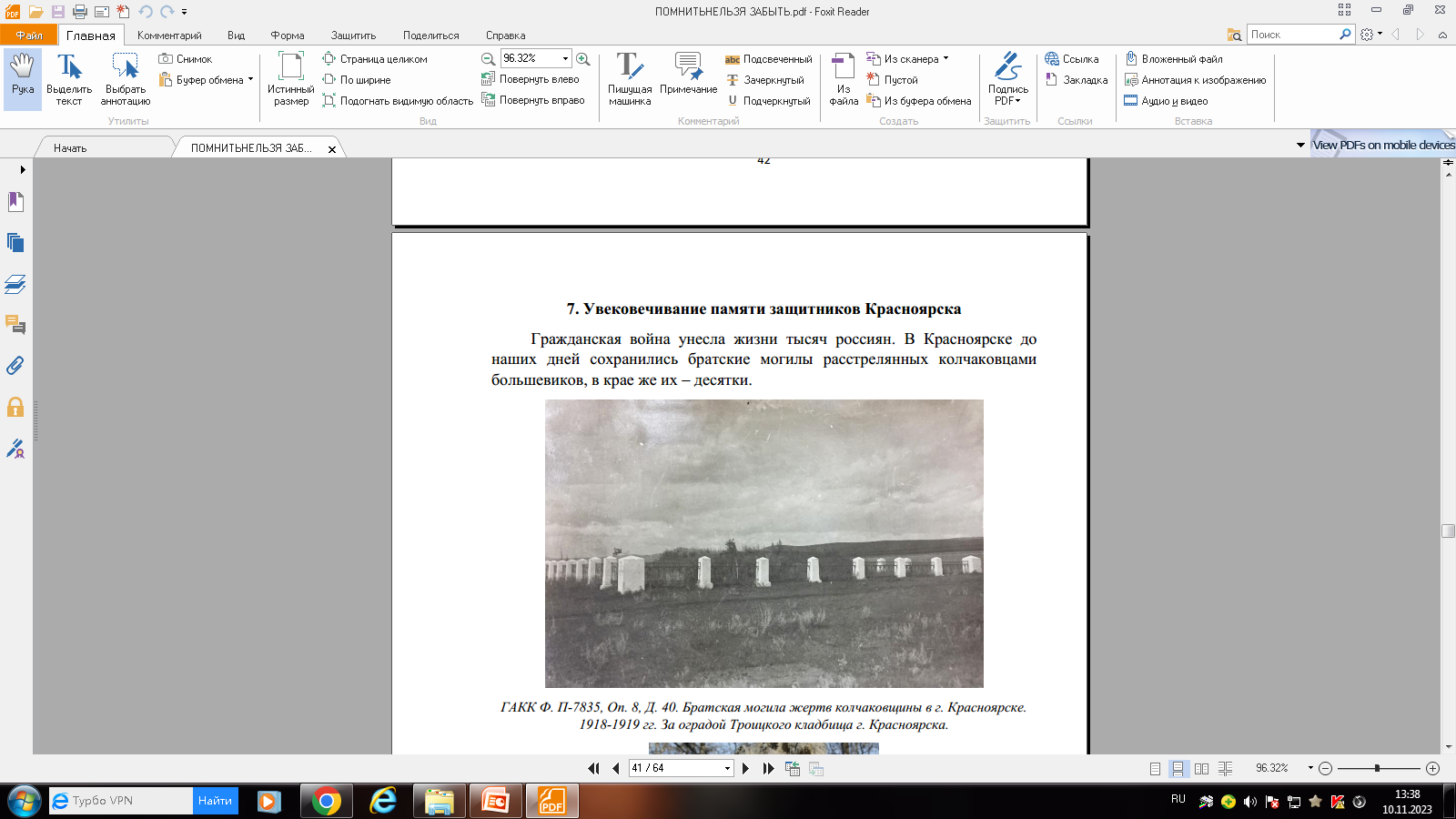 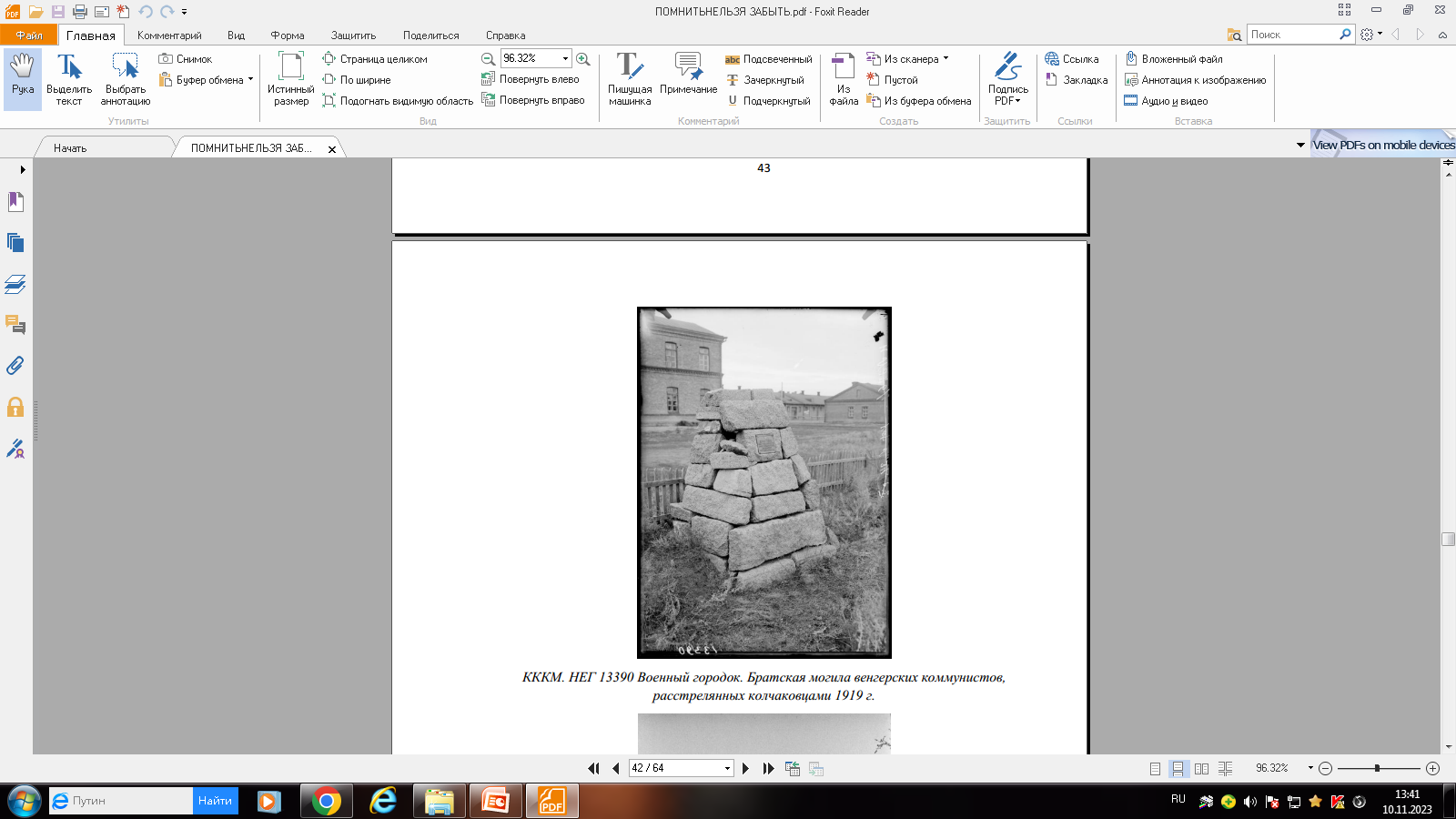